Exploring the Feasibility of Studying Disability Using an Internet Panel
Helen Lamont, Ph.D.
Office of Disability, Aging, and Long-Term Care Policy
Office of the Assistant Secretary for Planning and Evaluation
U.S. Department of Health and Human Services
Collecting data on disability
Researchers and policymakers need timely, valid and reliable data on disability

Traditional surveys are resource intensive—both in terms of time and money—and recently have experienced declining response rates 

Internet panel surveys offer an opportunity to collect data more efficiently and at a fraction of the cost
What is an internet panel?
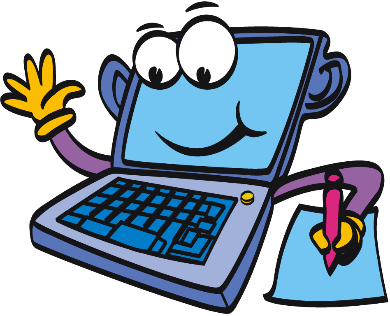 A sample frame of individuals recruited either through probability sampling or nonprobability methods
Participants agree to provide basic sociodemographic household information and respond to surveys that are sent electronically
These methods are fast, often yield high response rates, and are less expensive than telephone or in-person surveys
3
Phase 1: Analyze the data
Answer two research questions:

Can an internet panel collect valid and reliable national estimates on disability and informal care prevalence for adults?

Are the rates of disability using internet panels comparable to that observed using traditional data sources?
Internet Panel Surveys Analyzed
Traditional surveys compared to internet panels
Comparisons to Internet Panel #1: 18+ Population
Percent of the population
Comparisons to Internet Panel #2: Ages 40-70
Percent of the population
Results
Can an internet panel collect valid and reliable national estimates on disability and informal care prevalence for adults?

Variation in methods and transparency between panels.
Panels were inconsistent when compared to traditional surveys.
Inconsistency seemed to be due to coverage error; however, more analysis is necessary.
Results
2. Are the rates of disability using internet panels comparable to that observed using traditional data sources?

Traditional surveys also differed from each other
Level of variation among traditional surveys similar to   variation between panels and traditional surveys
10
Now what?
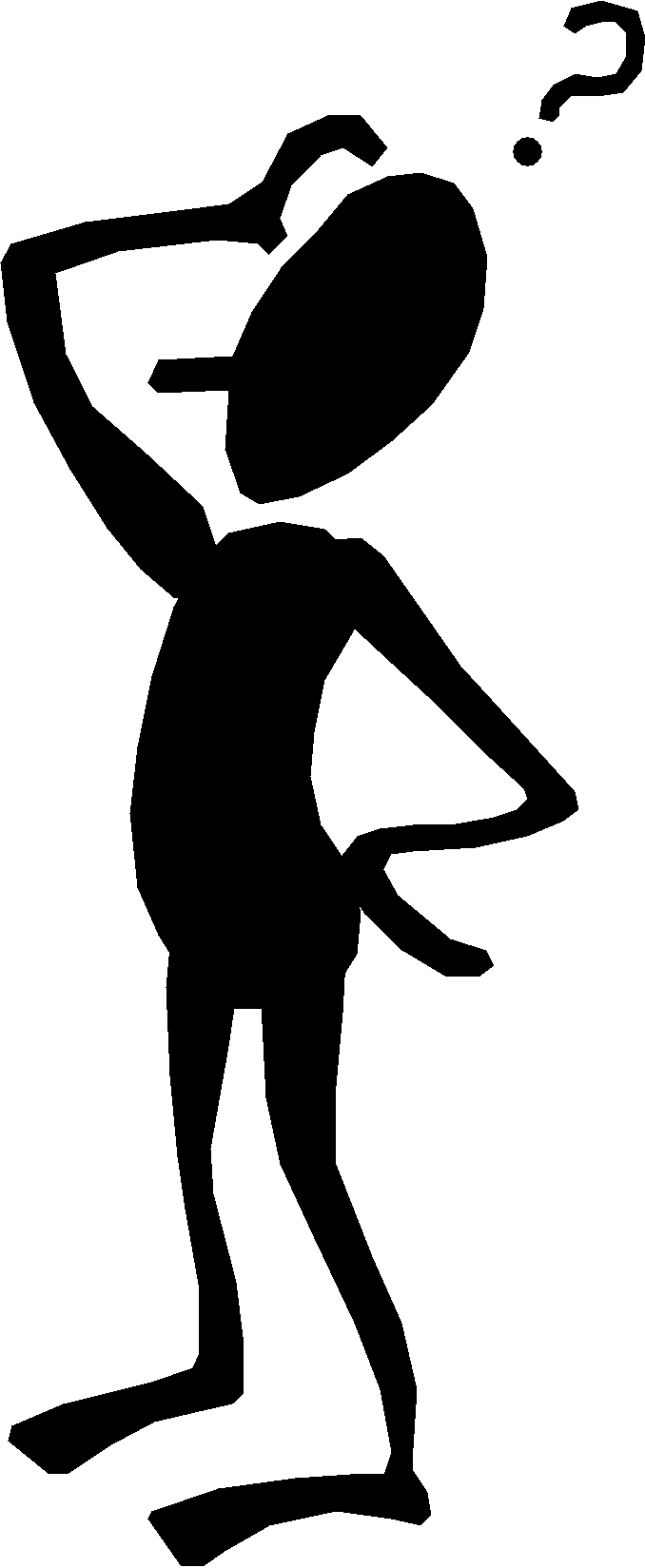 11
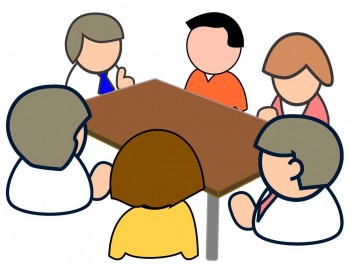 Phase 2: Convene a TEP
What are the fundamental issues for collecting reliable, accurate, and precise data on individuals with disability through internet panels?

What criteria need to be satisfied before ASPE should feel confident that the methods employed by the internet panel can address these fundamental issues? 

Which of these criteria have yet to be satisfied?

Among the criteria not yet satisfied, what standards should be used to evaluate them or methods employed to ensure they are satisfied?
12
Next Steps
TEP meeting end of February

Recommendations:
Additional analyses?
Pilot test?
Work with internet panels? 


Design a survey instrument
13
Questions?
helen.lamont@hhs.gov
14